スライドテンプレート1
日本小児循環器学会　ＣＯ Ｉ 開示の変更点について
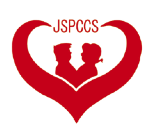 改訂後　　　　　　　　　　　　改定前

発表者のすべて　　　　　　筆頭発表者のみ
＊演題発表内容に関係して、発表者全員の
　 過去3年間においてCOI状態にある企業名を項目ごとに　　
　 基準額以上であれば、まとめて申告開示
様式１　　サンプル（スライド表示）：発表に際し、申告すべきＣＯＩ状態がない場合
日本小児循環器学会ＣＯ Ｉ 開示　発表者名（全員の氏名を記載する）
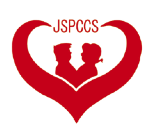 演題発表に関連し、発表者および全ての共同発表者には
過去3年間において、開示すべきCO I 関係にある企業などはありません。
様式１　　　サンプル（スライド表示）：発表に際し、申告すべきＣＯＩ状態がある場合
日本小児循環器学会ＣＯ Ｉ 開示　発表者名（全員の氏名を記載する）
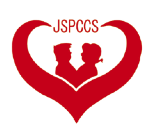 演題発表に関連し、筆頭発表者○○（あるいは共同発表者○○）が開示すべきCO I 
関係にある企業など（過去3年間）
①顧問：　　　　　　　　　　　　　　　 なし
②株保有・利益：　　　　　　　　　　 なし
③特許使用料：　　　　　　　　　　　なし
④講演料：　　　　　　　　　　　　　　なし
⑤原稿料：　　　　　　　　　　　　  　○○製薬
⑥受託研究・共同研究費：　　　　○○製薬
⑦奨学寄付金：　 　　　　　　　　　 ○○製薬
⑧寄付講座所属：　　　　　　　　　 あり（○○製薬）
⑨贈答品などの報酬：　　　　 　　 なし
「あり」の場合は、過去3年間分を一括して、企業名・団体名を記入。金額の記載は不要。
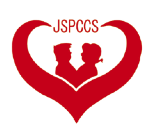 Form 1
A sample slide for an oral presentation to disclose COI status, 
when no conflicts of interest to disclose exist
Japanese Society of Pediatric Cardiology and Cardiac Surgery COI Disclosure 
Names of All Authors :
The authors have no financial conflicts of interest to disclose concerning the presentation during past three years.
Form 1
A sample slide for an oral presentation to disclose COI status, 
when conflicts of interest to disclose exist
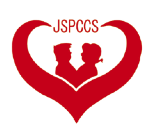 Japanese Society of Pediatric Cardiology and 
Cardiac Surgery COI Disclosure　
Names of All Authors :
The author (〇〇) has the financial conflicts of interest to disclose concerning the presentation during past three years.
If “yes”, give the name of company/ organization. There is no need to disclose the amount.
①Consultation fees:　　　　　	    　　 none　　　　　
②Stock ownership/profit:　	      　  none
③Patent fees:　　　　　　　　                            none
④Remuneration for lecture:	           none
⑤Manuscript fees:　　　	          ○○pharmaceutical company
⑥Trust research/joint research funds:      ○○pharmaceutical company
⑦Scholarship fund:　		          ○○pharmaceutical company
⑧Affiliation with Endowed Department:    yes（○○pharmaceuticals）
⑨Other remuneration such as gifts:          none
スライドテンプレート2
日本小児循環器学会　ＣＯ Ｉ 開示の変更点について
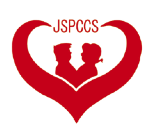 改訂後　　　　　　　　　　　　改定前

発表者のすべて　　　　　　筆頭発表者のみ
＊演題発表内容に関係して、発表者全員の
　 過去3年間においてCOI状態にある企業名を項目ごとに　　
　 基準額以上であれば、まとめて申告開示
様式１　　サンプル（スライド表示）：発表に際し、申告すべきＣＯＩ状態がない場合
日本小児循環器学会ＣＯ Ｉ 開示　発表者名（全員の氏名を記載する）
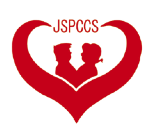 演題発表に関連し、発表者および全ての共同発表者には
過去3年間において、開示すべきCO I 関係にある企業などはありません。
様式１　　　サンプル（スライド表示）：発表に際し、申告すべきＣＯＩ状態がある場合
日本小児循環器学会ＣＯ Ｉ 開示　発表者名（全員の氏名を記載する）
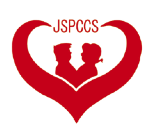 演題発表に関連し、筆頭発表者○○（あるいは共同発表者○○）が開示すべきCO I 
関係にある企業など（過去3年間）
①顧問：　　　　　　　　　　　　　　　 なし
②株保有・利益：　　　　　　　　　　 なし
③特許使用料：　　　　　　　　　　　なし
④講演料：　　　　　　　　　　　　　　なし
⑤原稿料：　　　　　　　　　　　　  　○○製薬
⑥受託研究・共同研究費：　　　　○○製薬
⑦奨学寄付金：　 　　　　　　　　　 ○○製薬
⑧寄付講座所属：　　　　　　　　　 あり（○○製薬）
⑨贈答品などの報酬：　　　　 　　 なし
「あり」の場合は、過去3年間分を一括して、企業名・団体名を記入。金額の記載は不要。
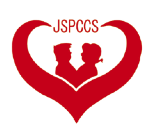 Form 1
A sample slide for an oral presentation to disclose COI status, 
when no conflicts of interest to disclose exist
Japanese Society of Pediatric Cardiology and Cardiac Surgery COI Disclosure 
Names of All Authors :
The authors have no financial conflicts of interest to disclose concerning the presentation during past three years.
Form 1
A sample slide for an oral presentation to disclose COI status, 
when conflicts of interest to disclose exist
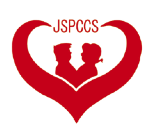 Japanese Society of Pediatric Cardiology and 
Cardiac Surgery COI Disclosure　
Names of All Authors :
The author (〇〇) has the financial conflicts of interest to disclose concerning the presentation during past three years.
①Consultation fees:　　　　　	    　　 none　　　　　
②Stock ownership/profit:　	      　  none
③Patent fees:　　　　　　　　                            none
④Remuneration for lecture:	           none
⑤Manuscript fees:　　　	          ○○pharmaceutical company
⑥Trust research/joint research funds:      ○○pharmaceutical company
⑦Scholarship fund:　		          ○○pharmaceutical company
⑧Affiliation with Endowed Department:    yes（○○pharmaceuticals）
⑨Other remuneration such as gifts:          none
If “yes”, give the name of company/ organization. There is no need to disclose the amount.